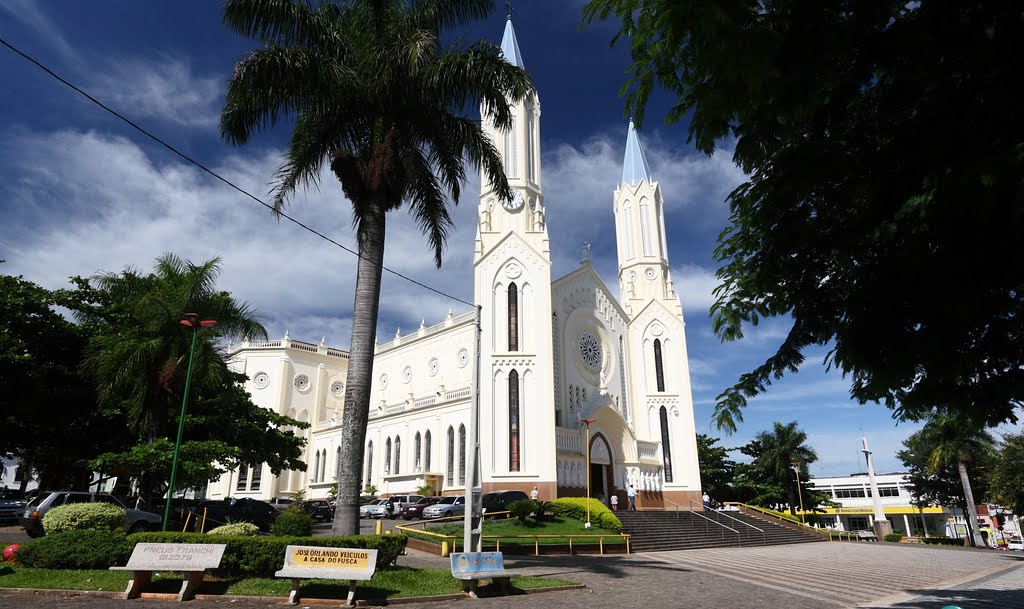 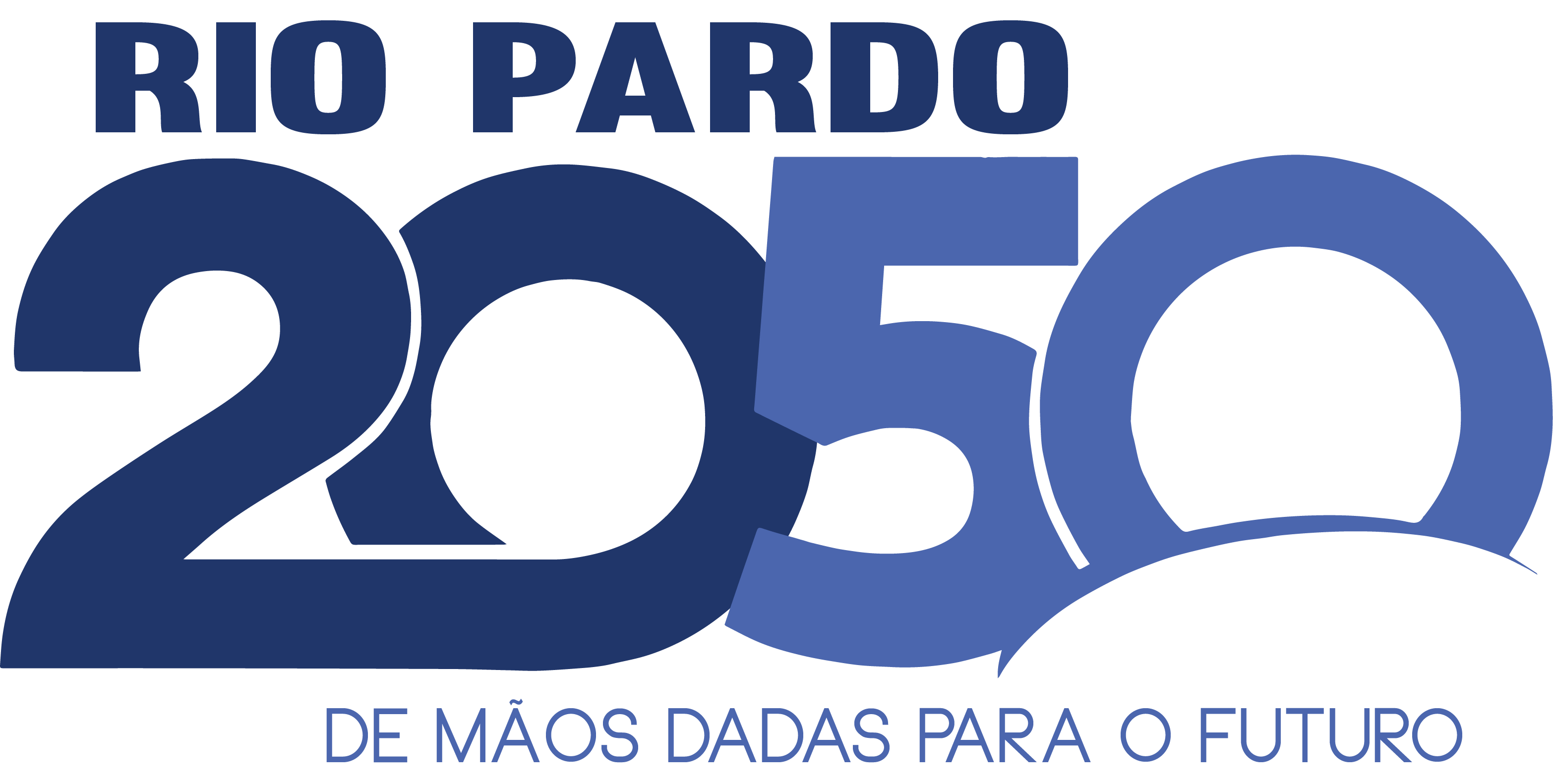 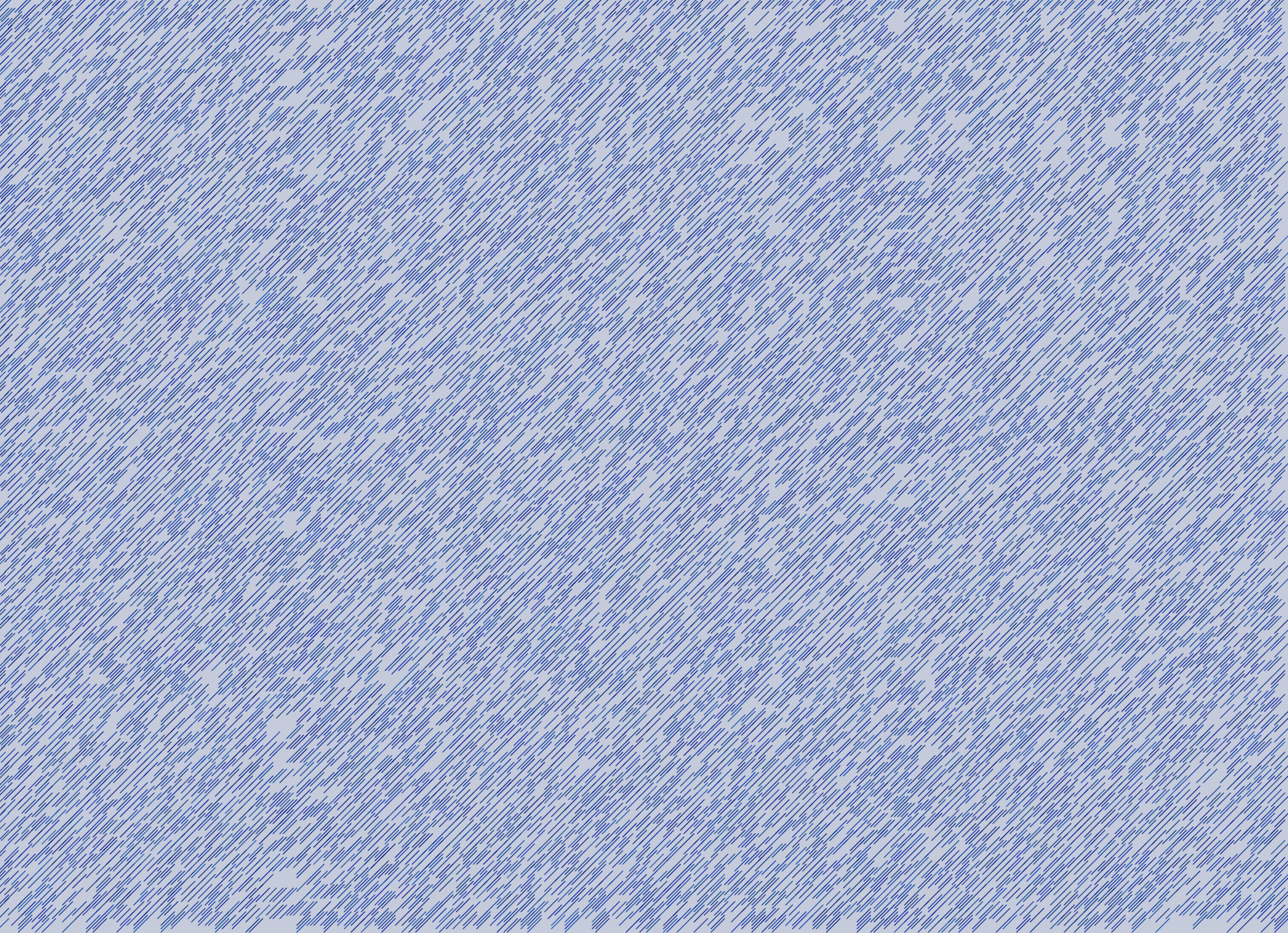 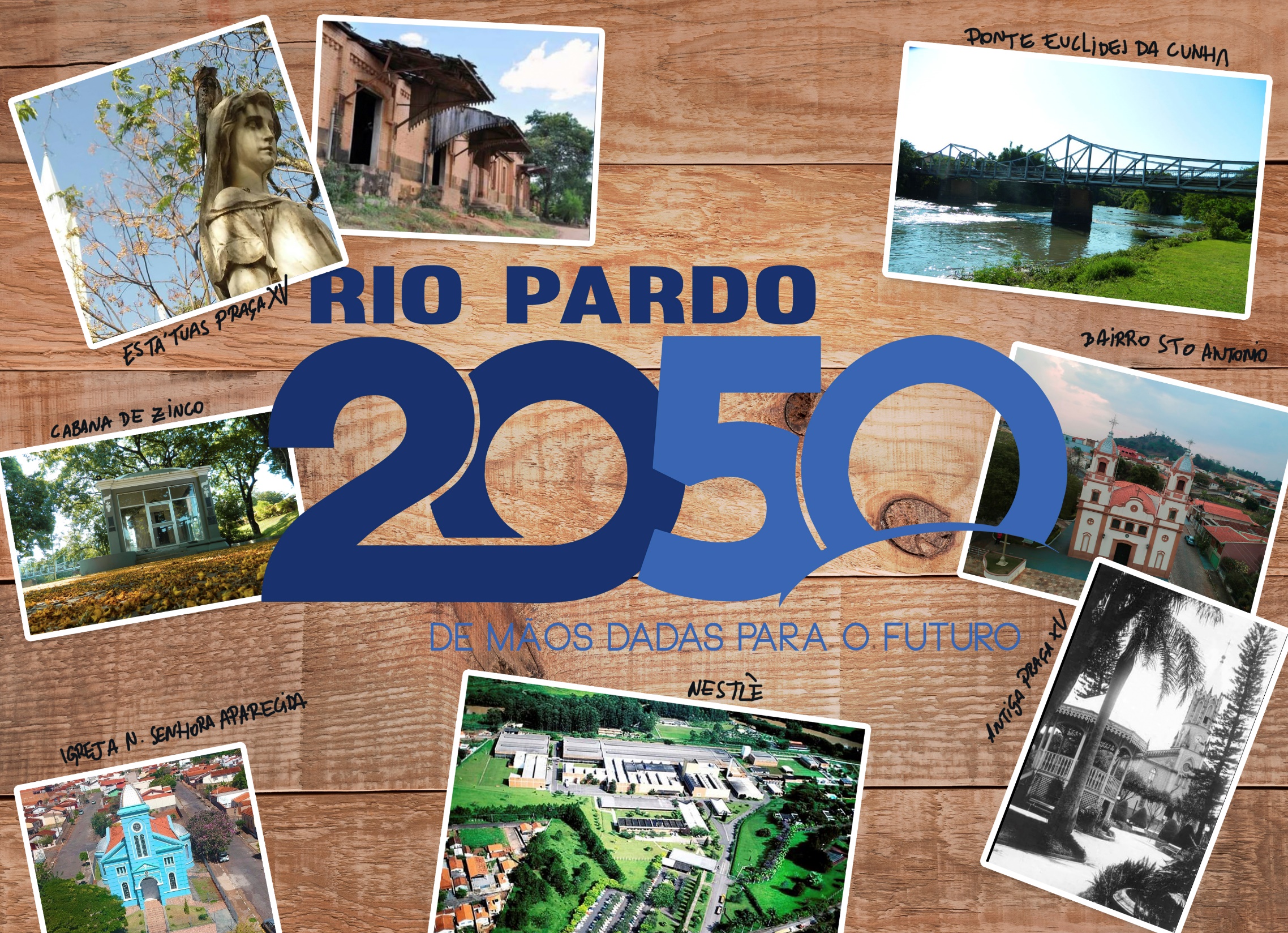 RIO PARDO 2050
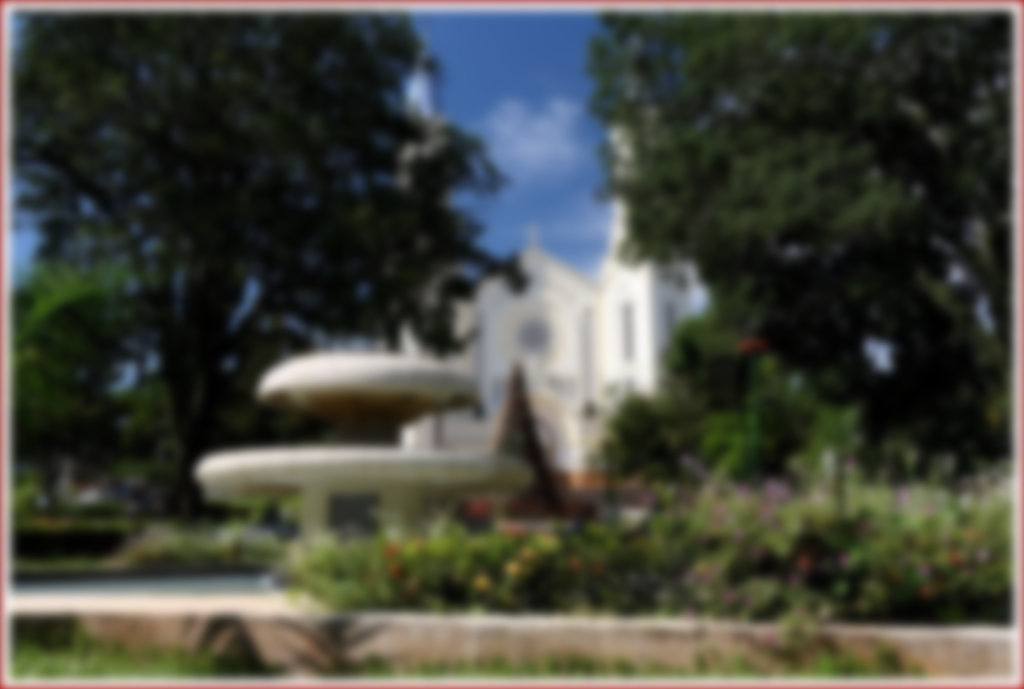 São José do Rio Pardo 2050 

Estratégia de  Desenvolvimento Sócio Econômico

Essa estratégia contem a propostas de curto, médio e longo prazos, de acordo com a visão de futuro definida pela própria sociedade local.
RIO PARDO 2050
DIRETRIZES:

-Atualizar as possibilidades de oferta de emprego e melhoria de salário e renda;
-Definir estratégias de acolhimento para os novos investidores;
-Fortalecer a economia local, num mundo novo: 
“RIO PARDO” um lugar mundial.
-Criar novos protagonismos, novos pactos sociais, novos agentes sociais;
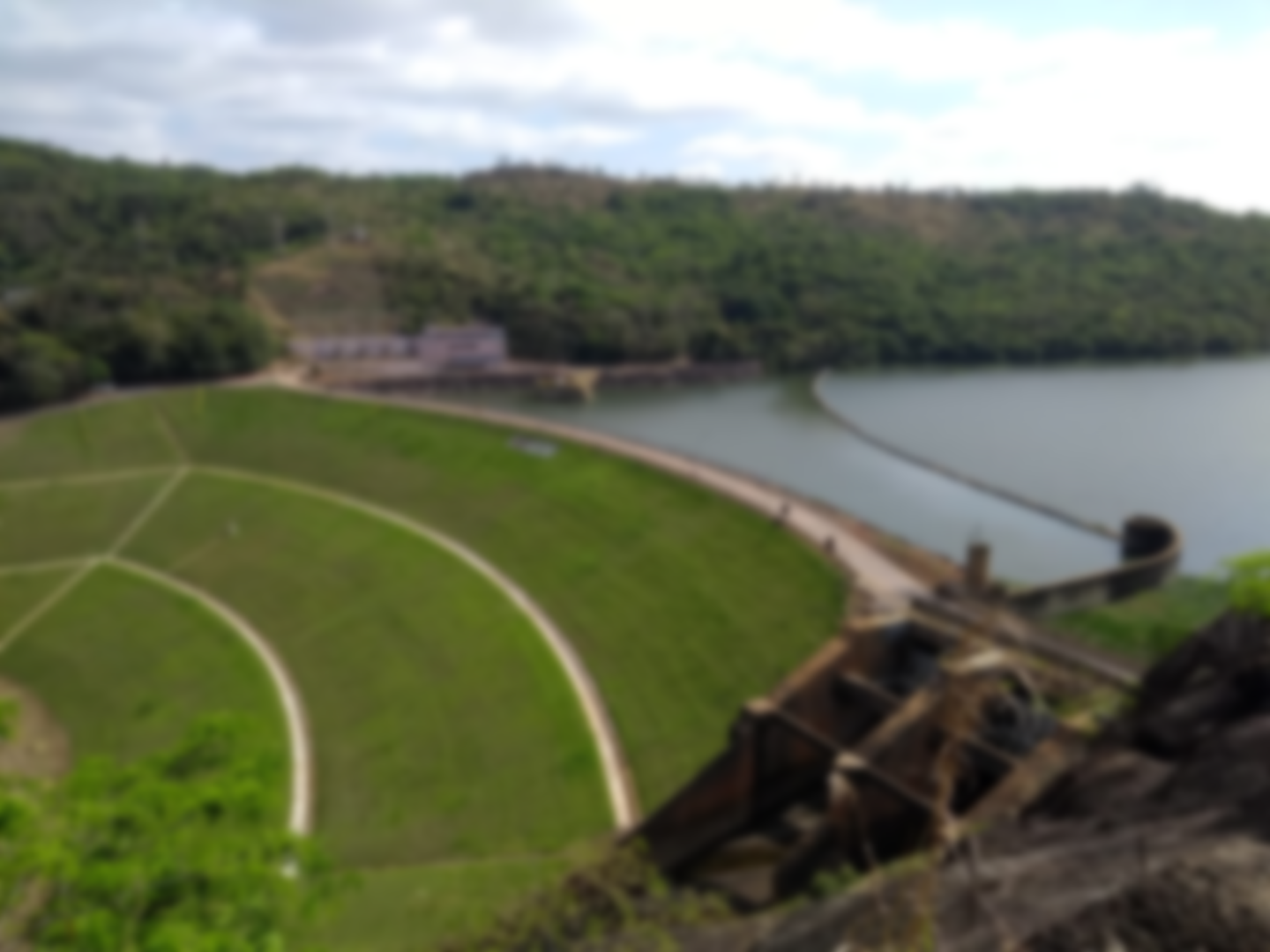 Quem já fez?
Etc...
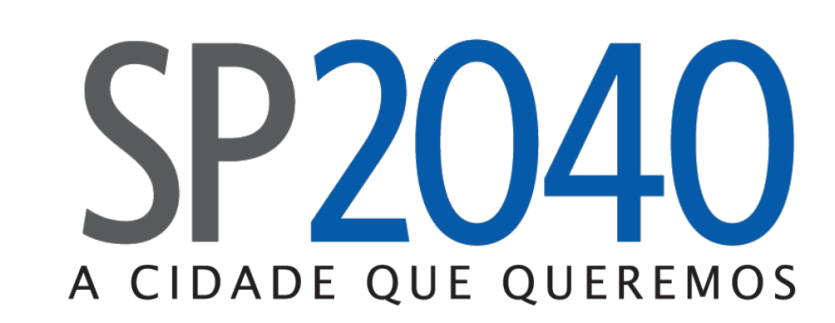 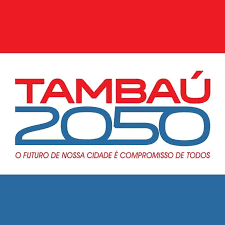 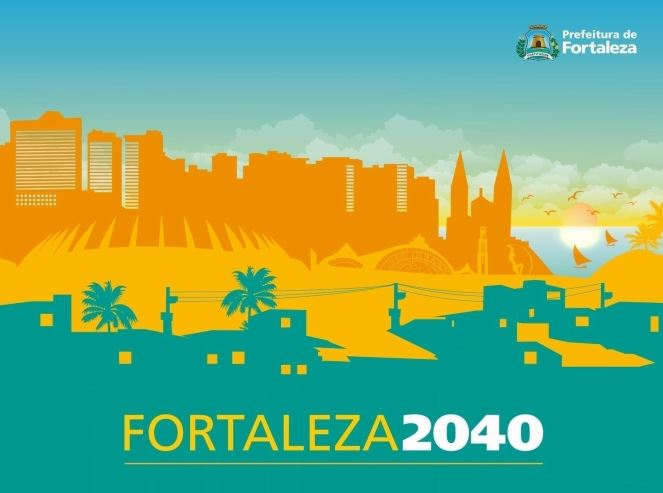 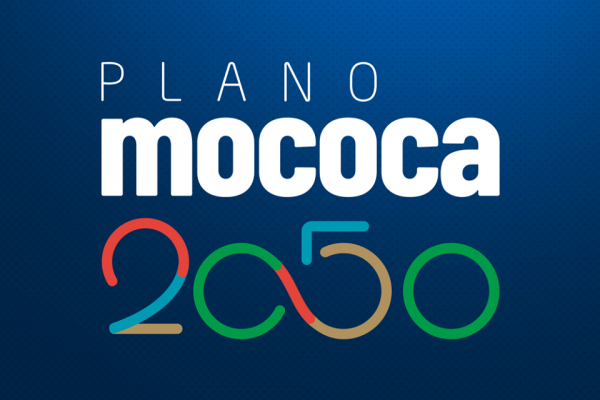 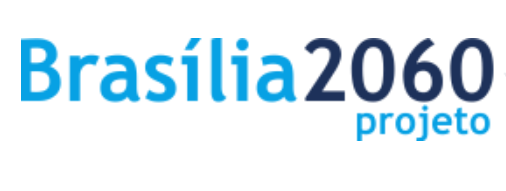 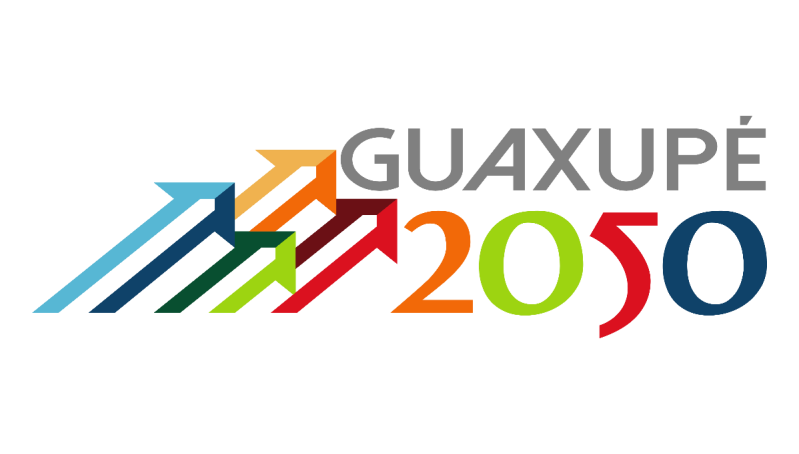 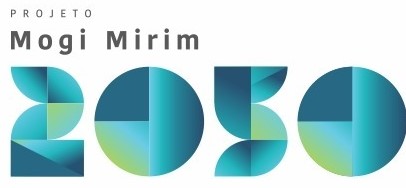 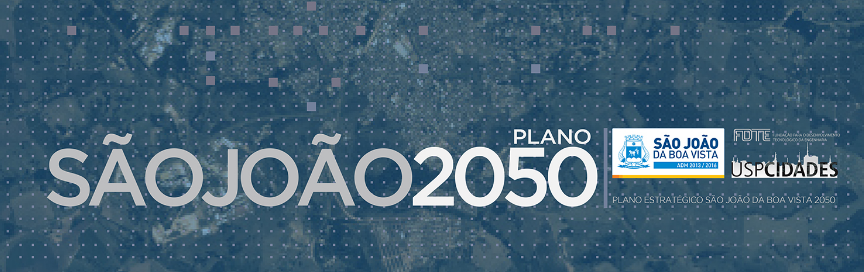 Estrutura do Rio Pardo 2050
GRUPO GESTOR  

GRUPO FOCAL 

GRUPOS DE TRABALHO
Estrutura do Rio Pardo 2050
GRUPO GESTOR
- Garantir a existência e operação da ADRP 2050
- Garantir que o seu estatuto, os pressupostos e diretrizes sejam cumpridos 
- Fazer a gestão financeira (captação de mantenedores e parceiros, Gestão e prestação de contas dos recursos financeiros captados)
-Representar a ADRP 2050 
- Participar do Grupo Focal 
-  Acompanhar e direcionar as empresas e profissionais que forem contratados para a Execução do Rio Pardo 2050 
- Prestar contas á população de modo geral do encaminhamento do projeto RIO PARDO 2050 
- Constituir o Grupo Focal
Estrutura do Rio Pardo 2050
GRUPO FOCAL 
inteligência coletiva do município é multidisciplinar e suprapartidário.
Constituído por um grupo de pessoas, com experiência profissional e de vida, visão para o futuro e conhecimento técnico que são colocados à disposição do Município 2050.
É função deste grupo avaliar os dados do município obtidos no diagnostico socio econômico, nos inventários, nas consultas públicas e elaborar as propostas para redação do Município 2050.
Esse grupo tem o desafio de produzir uma proposta do Rio Pardo 2050 que represente o anseio da população isento das questões pessoais (interesses financeiros, econômicos, profissionais ou pessoais, partido políticos ou etc.).
Caberá ao grupo Focal garantir a participação popular, ouvir e considerar os anseios da população (grupos temáticos, entidades, instituições, juventude, população etc.)  e a produção de um projeto adequado à realidade local e de acordo com os anseios da população.
Estrutura do Rio Pardo 2050
.
Esse grupo tem como diretriz a defesa das propostas dos grupos temáticos, da juventude e da população. 
Não é um grupo de propositura, mas um grupo que vai agregar os anseios e propostas de todos e juntos vão integrar todas as propostas que chegarão até eles no tocante à geração de emprego e renda, desenvolvimento econômico sustentável. 
A participação é voluntaria e deverá compor este grupo pessoas que estejam de acordo com a proposta do 2050 para o mesmo. 
Ele é aberto, ou seja, quem quiser participar pode se candidatar, mas é necessário novamente frisar a necessidade de aceitar a proposta de operação do grupo.
Estrutura do Rio Pardo 2050
GRUPOS DE TRABALHO- TEMATICO
Agricultura 
Urbano 
Setores Econômicos – ACIST 
Câmara Legislativa 
População 
Igreja 
Educação
Saúde 
 Juventude
CRONOGRAMA EXECUTIVO SÃO JOSÉ DO RIO PARDO
DIAGNOSTICO URBANO – O QUE É
O Diagnóstico Urbano consiste na elaboração de estudo urbanístico,

 contemplando levantamento e análise dos principais condicionantes

 físicos e sociais e seus impactos na atual dinâmica urbana.
DIAGNOSTICO URBANO – O QUE A PREFEITURA PRECISA FORNECER
O objetivo do estudo é elaborar uma análise estratégica do território, a fim de permitir uma compreensão das dinâmicas urbana e regional.

Dados do diagnostico urbano poderão ser aplicados na revisão do Plano Diretor Estratégico ou embasar decisões da gestão pública do Município.


Objetivo : fornecer um material que permita leituras estratégicas dos condicionantes urbanísticos no âmbito da escala intraurbana.
DIAGNOSTICO URBANO – O QUE A PREFEITURA PRECISA FORNECER
DIAGNOSTICO URBANO – O QUE A PREFEITURA PRECISA FORNECER
-Gabarito de altura (número de pavimentos) de todas as edificações
 
-Uso do solo (de todos os lotes da cidade)
 
-Vazios urbanos (levantamento em conjunto com o de uso do solo)

-Edifícios vazios/abandonados
DIAGNOSTICO URBANO – O QUE SERÁ ENTREGUE
1) Relatório de análise da legislação,  conjunto de leis municipais e demais instrumentos aplicáveis (Lei de Uso e Ocupação do Solo, Código de Obras ou Código de Posturas etc.), 
destacando os elementos mais significativos para a compreensão do ordenamento urbano atual, bem como os condicionantes relevantes (oportunidades ou restrições) para o ordenamento urbano futuro

2) Mapa de tipologia urbana: tipologias fundiárias e edilícias, tecidos consolidados e passíveis de transformação, densidades construídas e característica física da ocupação do solo por quadra ou setor;

3) Modelo topológico tridimensional da cidade,
DIAGNOSTICO URBANO – O QUE SERÁ ENTREGUE
4) Mapa analítico com características topológicas, cobertura vegetal, áreas de proteção ambiental, corpos d’água e demais elementos geográficos naturais;

5) Mapa analítico do zoneamento atual, contendo manchas, índices característicos, aderência ao suporte físico e incongruências/oportunidades quando à capacidade de suporte e tendências de ocupação/atividades;

6) Mapeamento do uso e ocupação predominante do solo por quadra ou setor;

7) Mapas temáticos: lazer/cultura/esportes, educação, saúde, segurança e outros serviços públicos e privados, com raios de alcance, capacidade e população atendida;
DIAGNOSTICO URBANO – O QUE SERÁ ENTREGUE
8) Diagrama de Centralidades: determinação e hierarquização de pólos e centralidades existentes e potenciais por atividade econômica, densidade habitacional, densidade construtiva, quantidade de equipamentos públicos e privados, aspectos histórico-culturais e localização estratégica/macroacessibilidade;

9) Diagrama de tensão polar: conectividade entre centralidades a partir da análise da infraestrutura existente e necessária, suporte geográfico e complementaridade funcional, com Raio de Alcance Efetivo (REA);
DIAGNOSTICO URBANO – O QUE SERÁ ENTREGUE
10) Mapas de habitação: análise com cruzamento de tipologias habitacionais, densidades demográficas, densidade de oferta imobiliária e projetos públicos, localização da demanda (por sub-habitação e características de núcleo familiar e renda) etc.;

11) Perspectivas futuras: mapeamento de projetos de equipamentos públicos e privados, urbanização, infraestruturas e cruzamento com leitura de centralidades potenciais.
RIO PARDO 2050
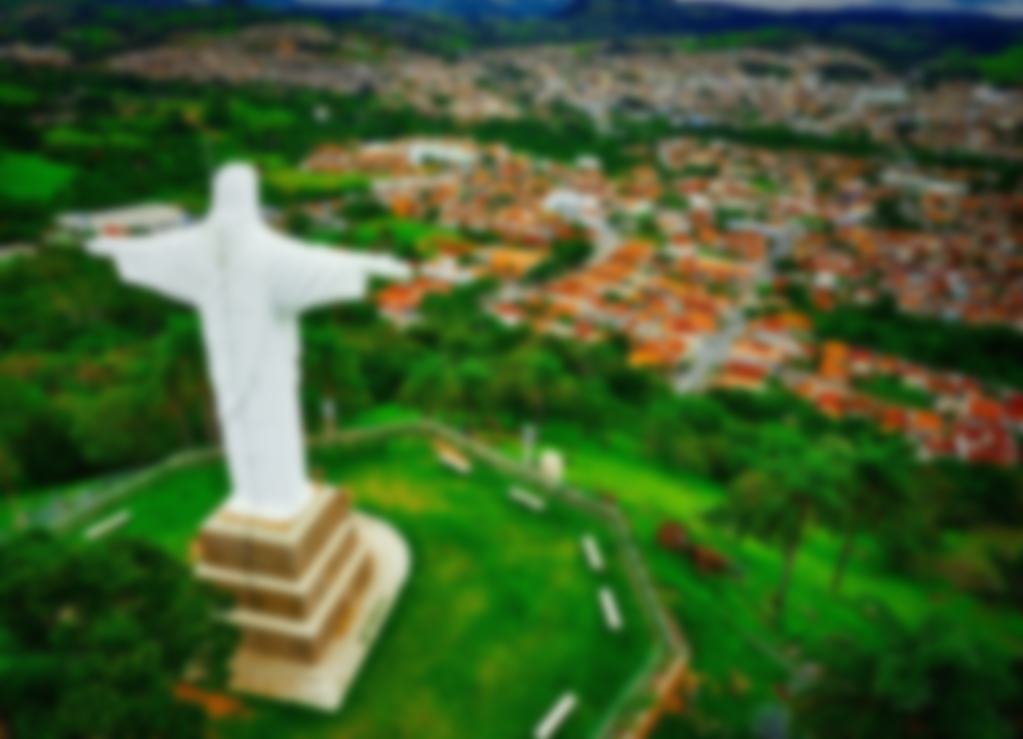 QUAIS SÃO OS GRANDES DESAFIOS DO MUNICIPIO ?
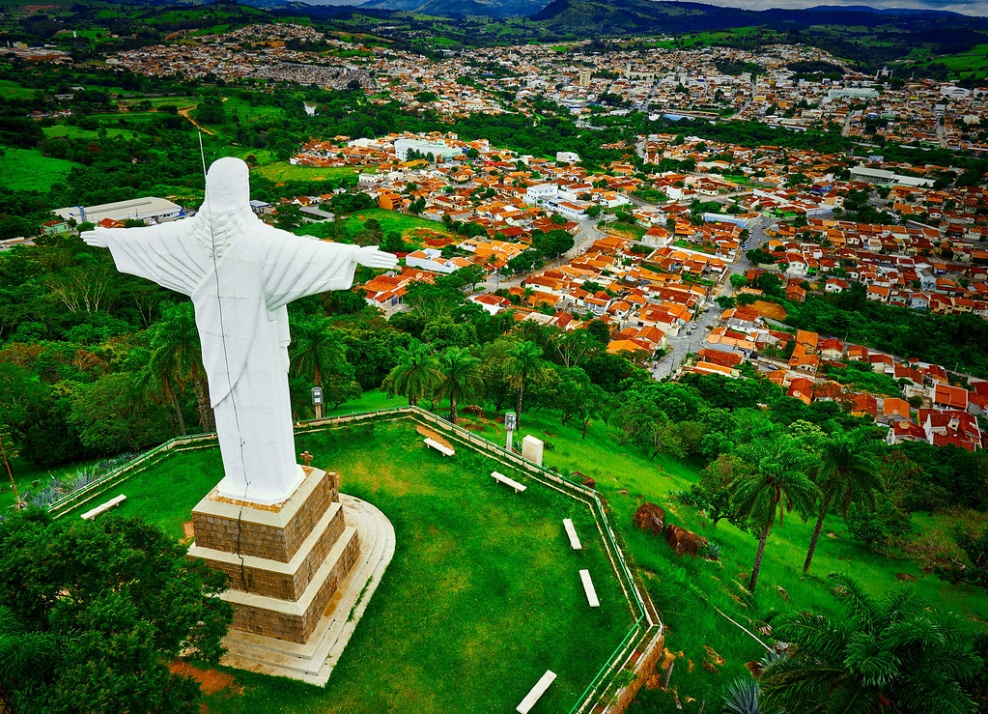 - Inserir SÃO JOSÉ DO RIO PARDO nos grandes movimentos de mudança que o mundo está vivendo , sem alterar a sua cultura e seu modo de ser.
RIO PARDO 2050
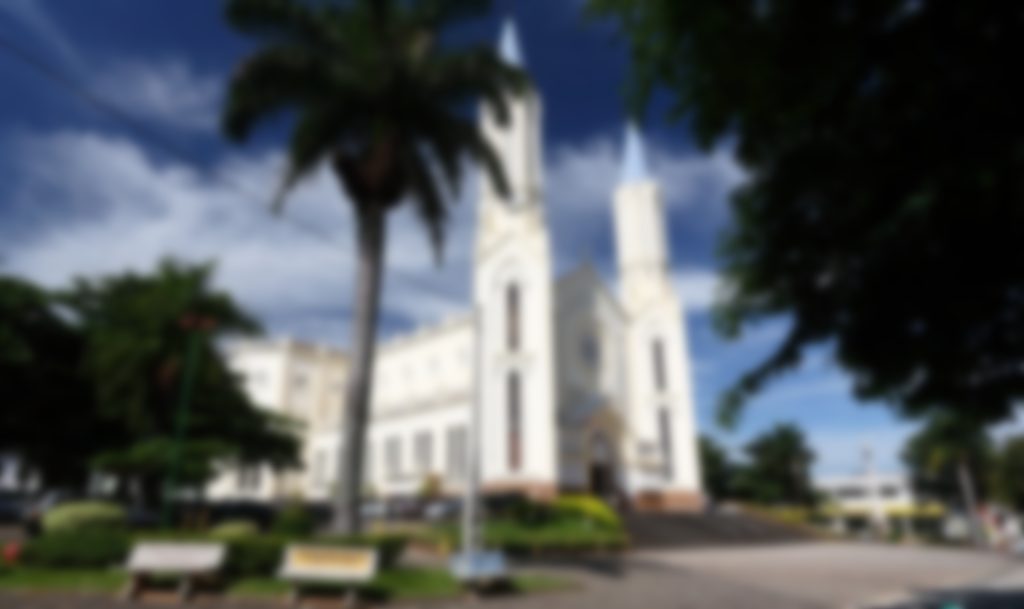 GRANDES DESAFIOS
Fixar a juventude

Oferecer um ambiente social , econômico e empreendedor estimulante e interessante para serem criados novos negócios,  aumento da renda,
      constituírem famílias e serem felizes

Crescer de maneira planejada e sustentável
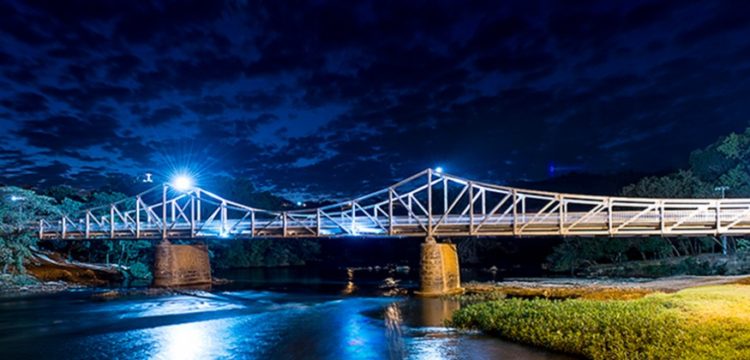 RIO PARDO 2050
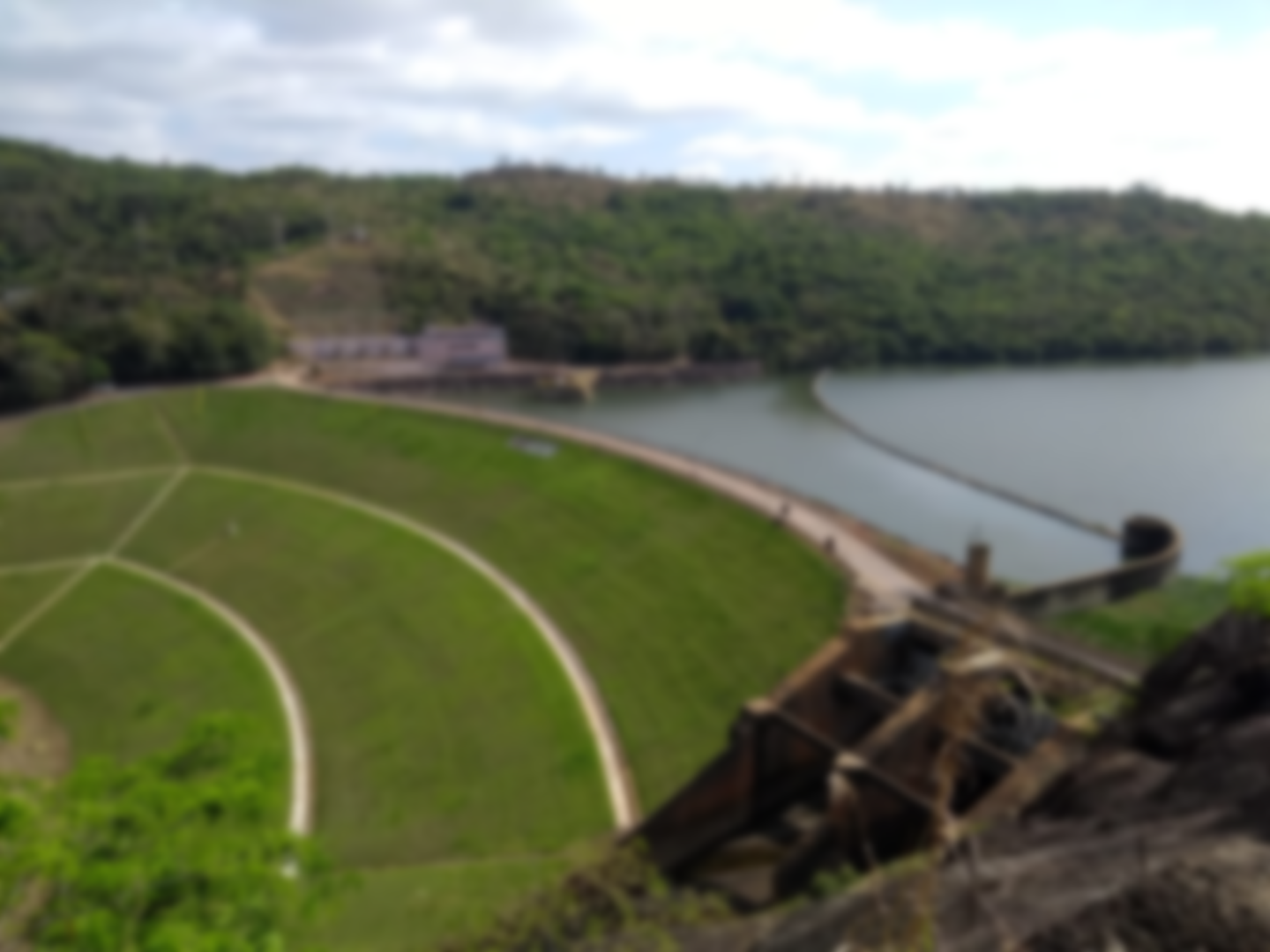 SÃO JOSÉ DO RIO PARDO 2050  
“ PLANO DE ESTADO”
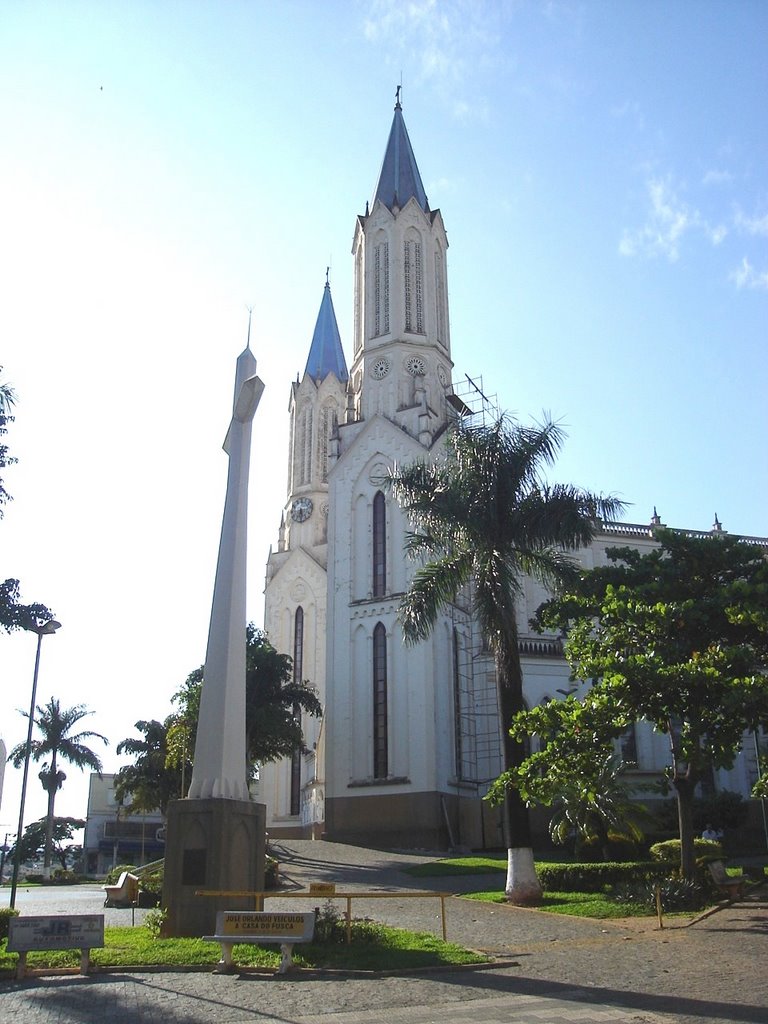 Um plano suprapartidário 
 Um plano de todos 
 Partido “RIO PARDO”
 Que tenha a garantia de continuidade ao longo dos anos
RIO PARDO 2050
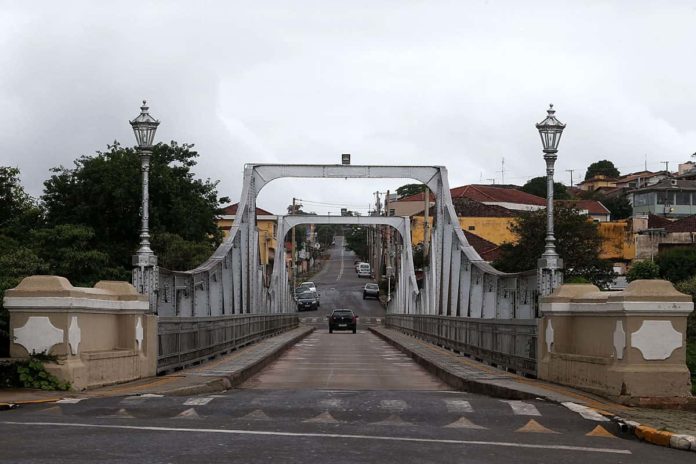 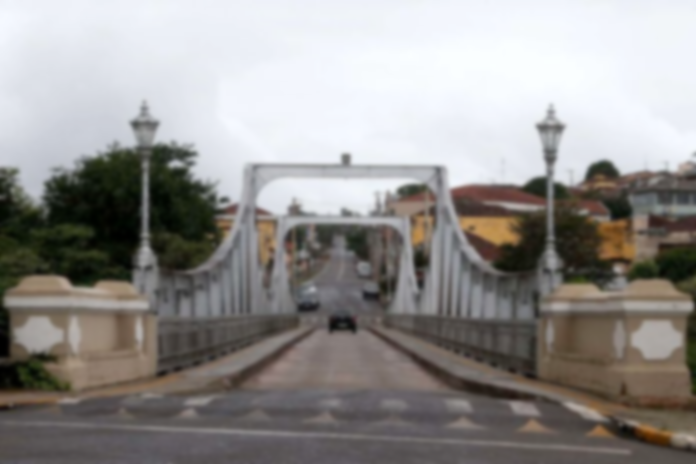 DIRETRIZES:

-Necessidade de participação;
-Desenvolver e fortalecer as relações e potencialidades socioeconômicas do Município e de sua região;
-Aprimorar os circuitos espaciais produtivos e os círculos de cooperação local, regional, nacional e internacional;
-Identificar as possibilidades de construção de um futuro melhor.
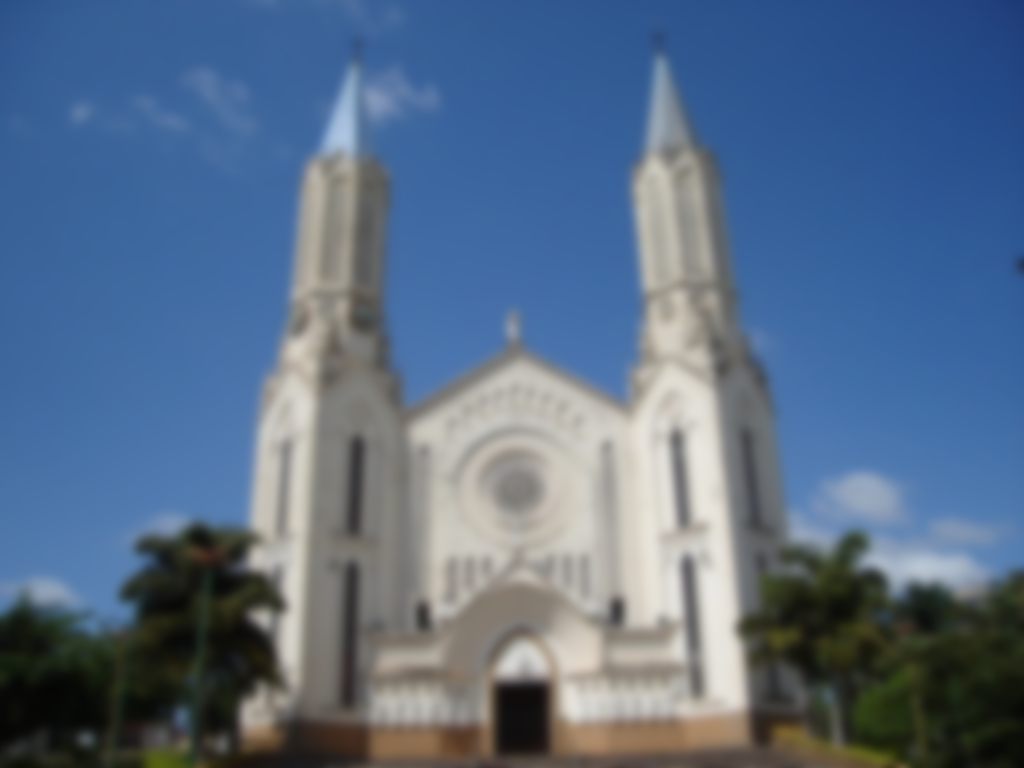 SÃO JOSÉ DO RIO PARDO
O MELHOR LUGAR DO MUNDO 
PARA SE VIVER HOJE E NO FUTURO!
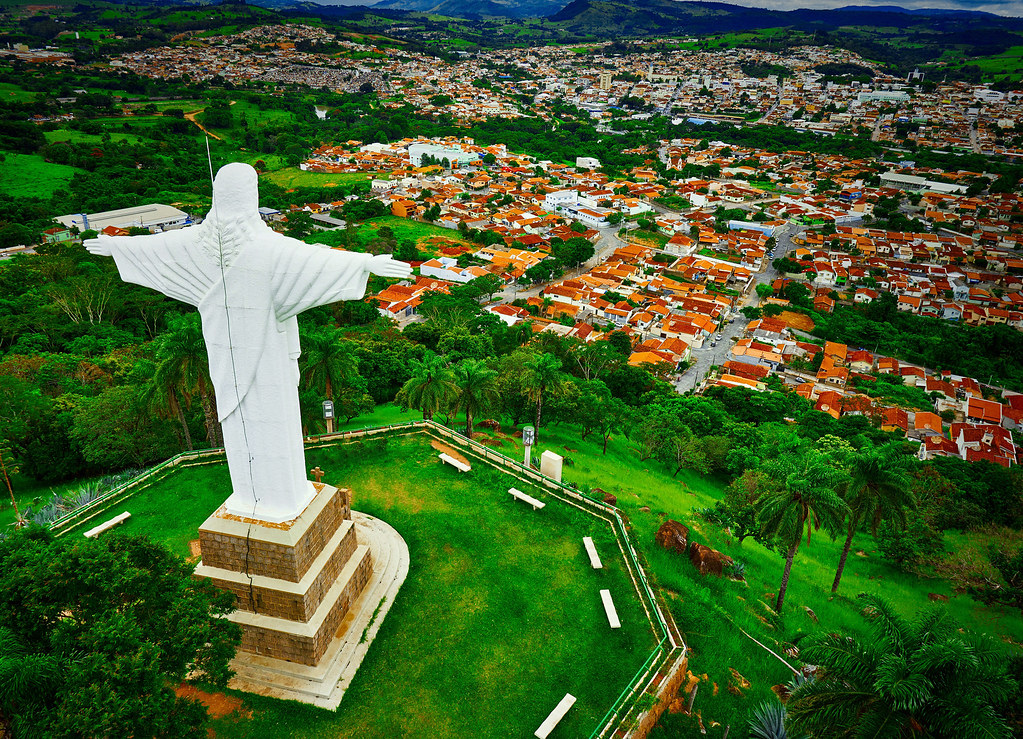 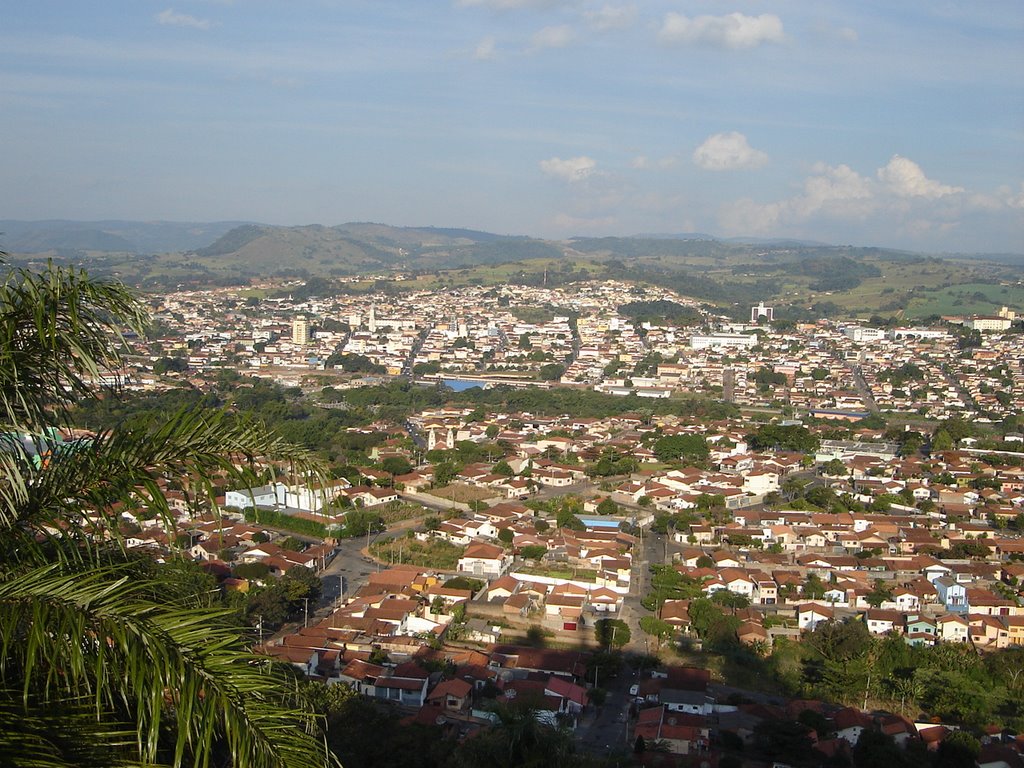 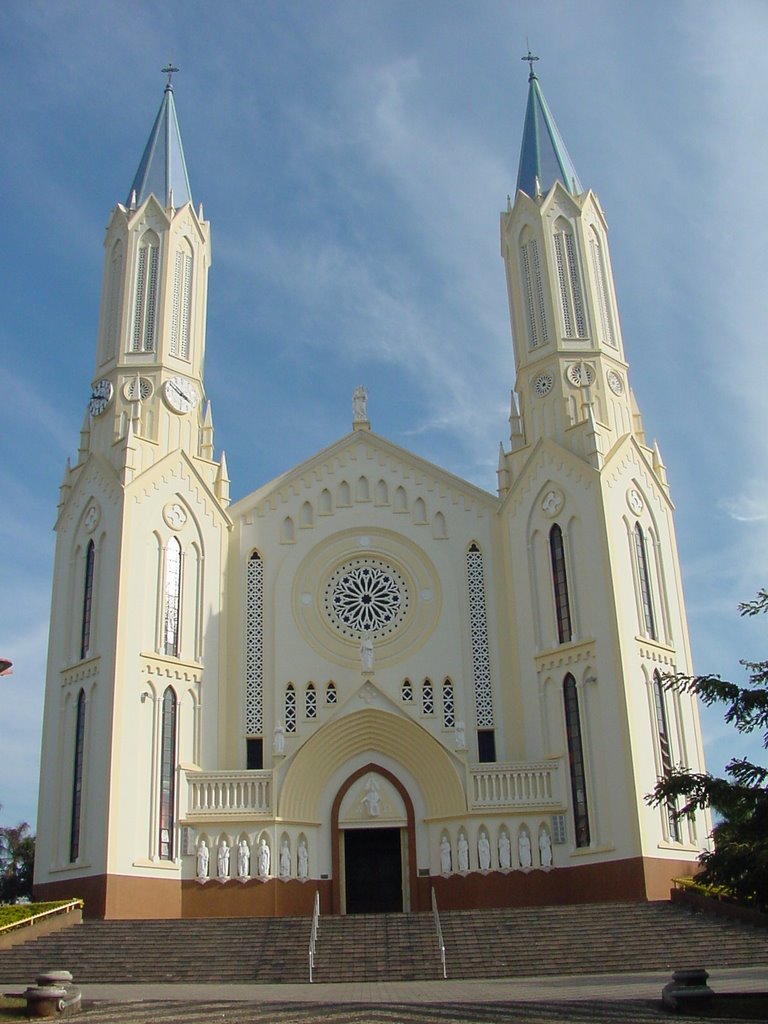 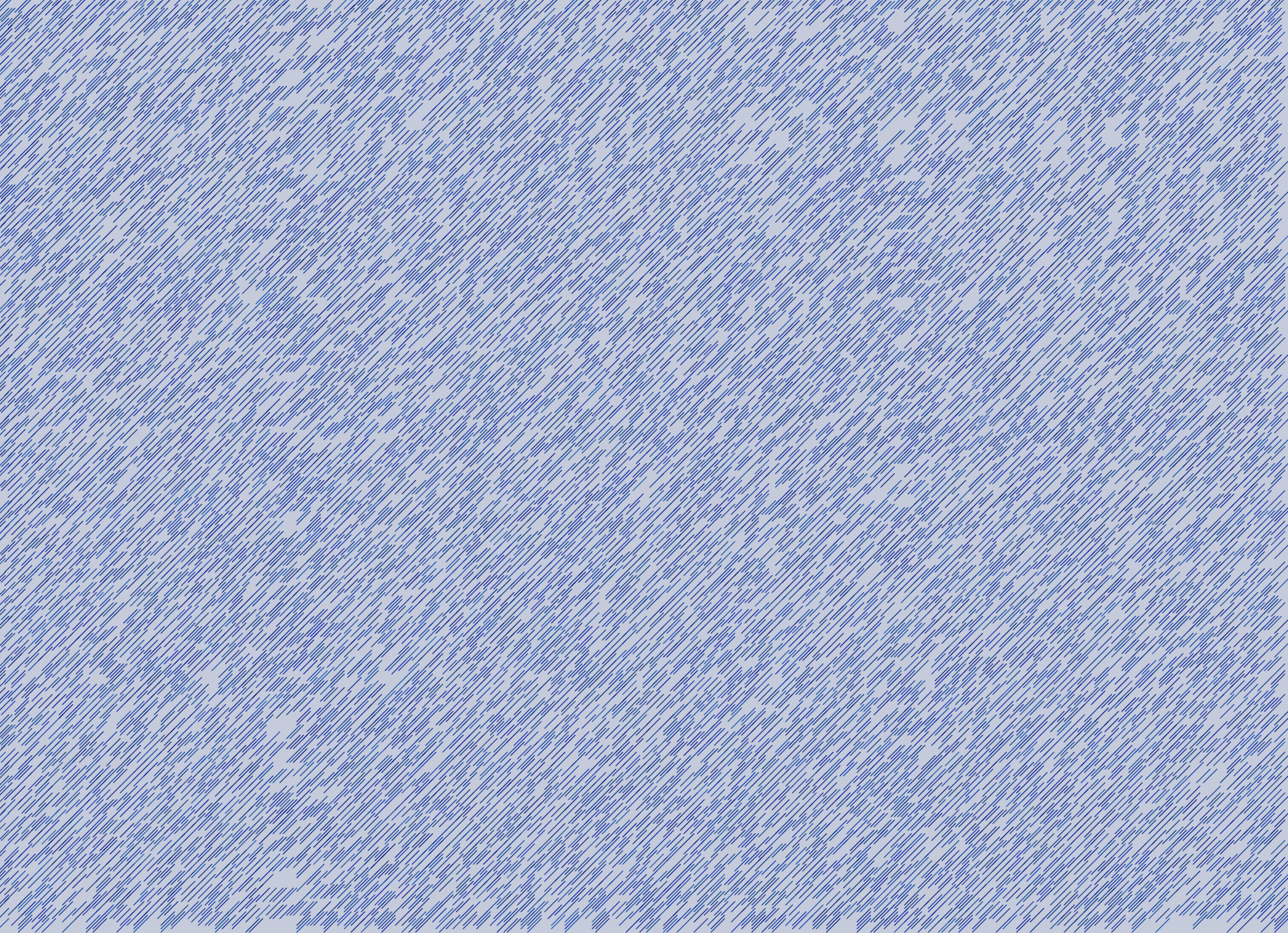 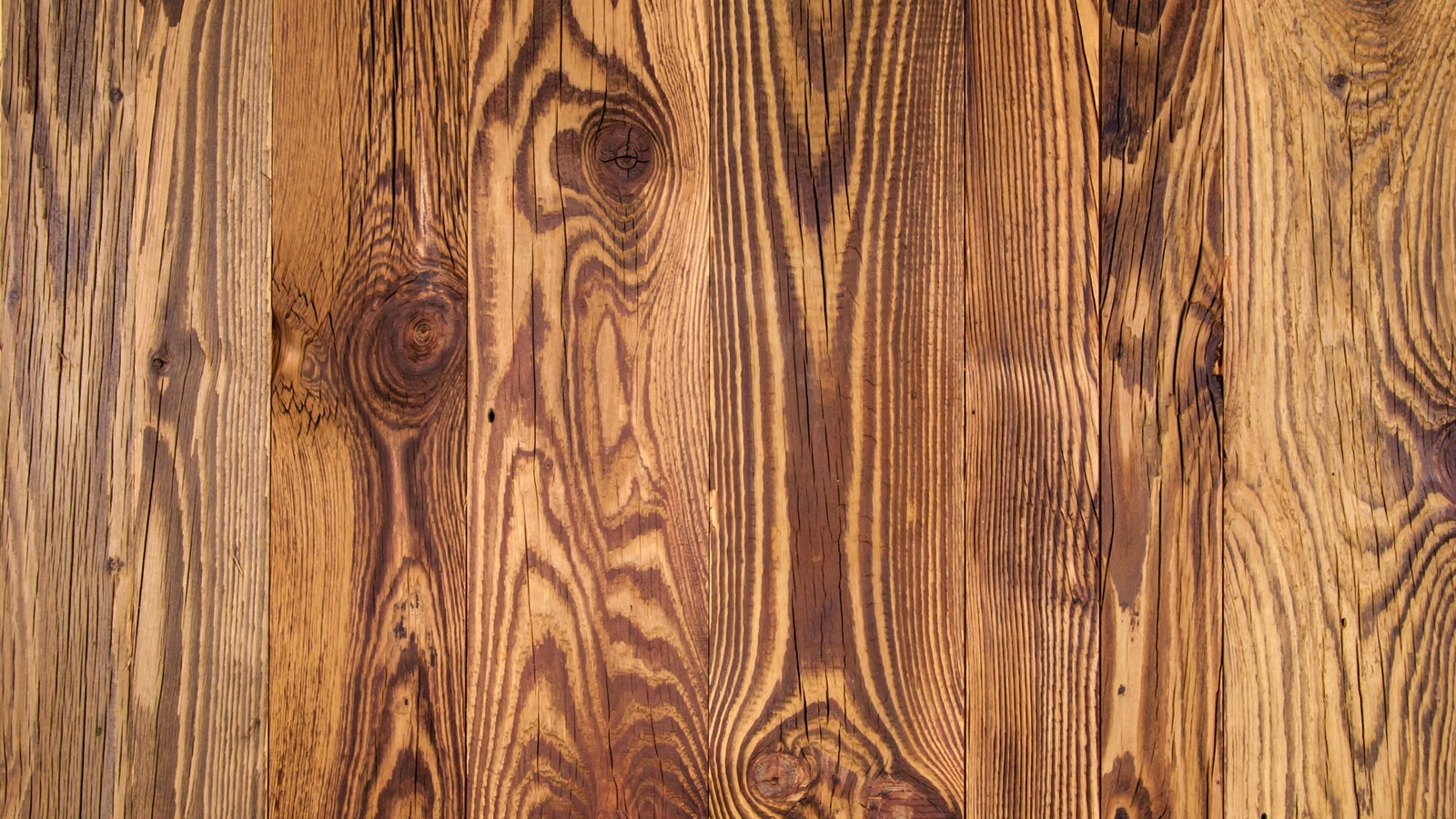 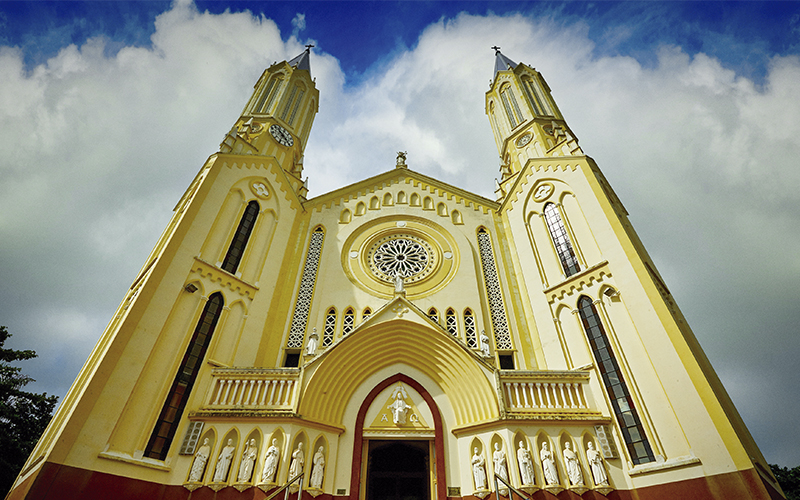 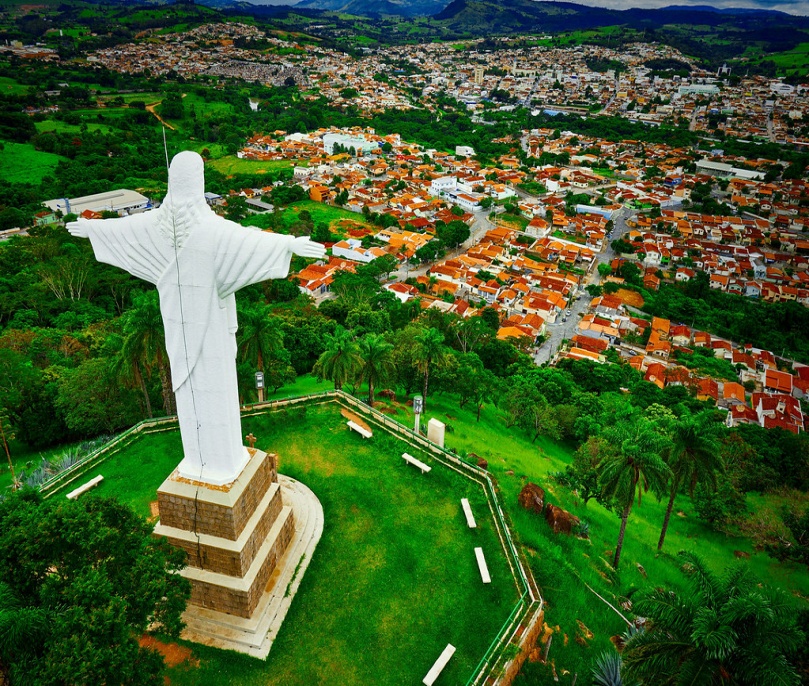 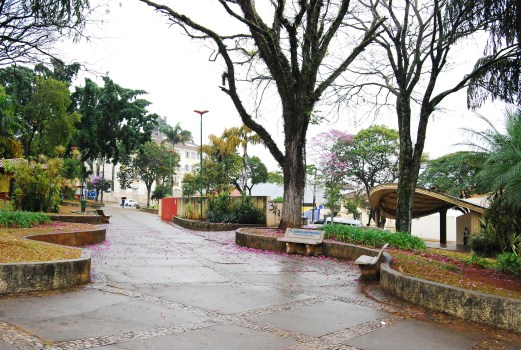 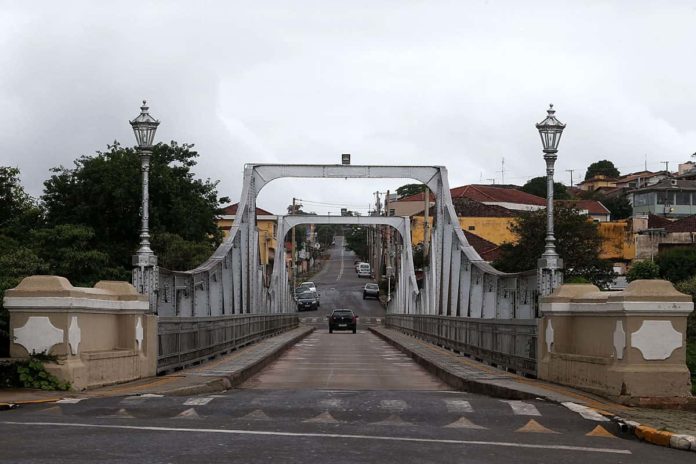 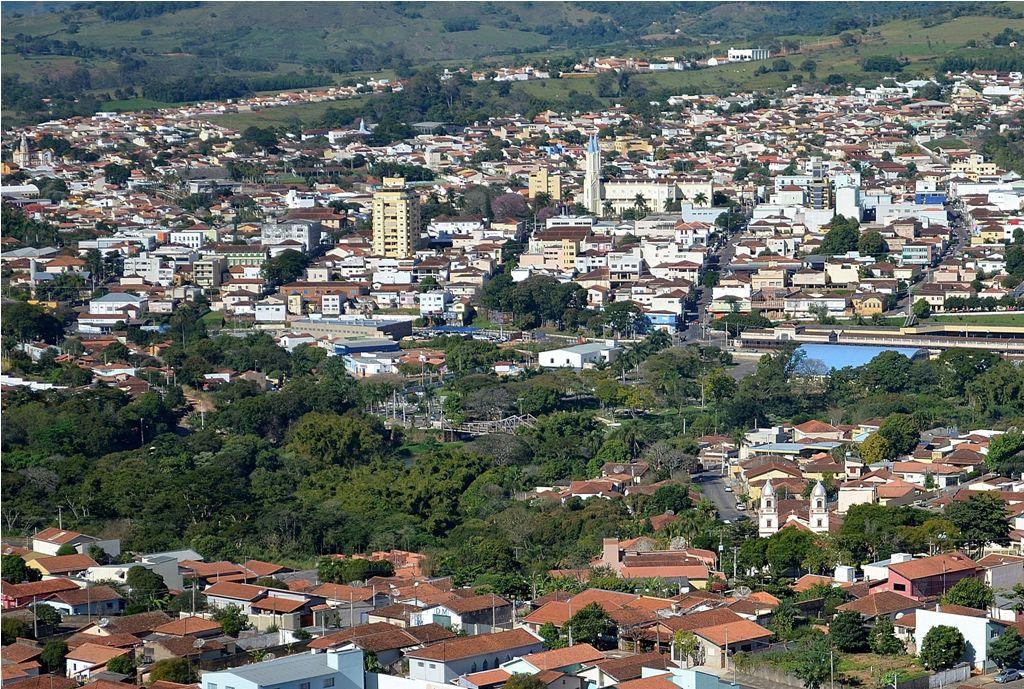 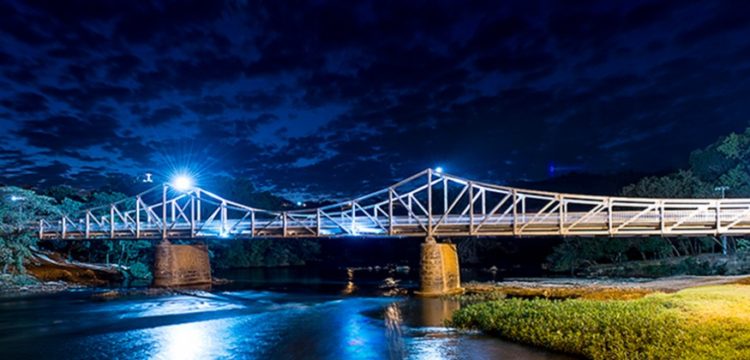